¿Qué es la Motivación y para qué sirve?
¿Qué es la Motivación y para qué sirve?
Tipos de Motivación
¿Qué es la Automotivación?
¿Qué es Motivar?
La Motivación y sus Teorías
Influencia de la Motivación en el Aprendizaje Infantil
¿Qué es la Motivación Infantil?
¿Cómo despertar el interés en niños de Inicial?
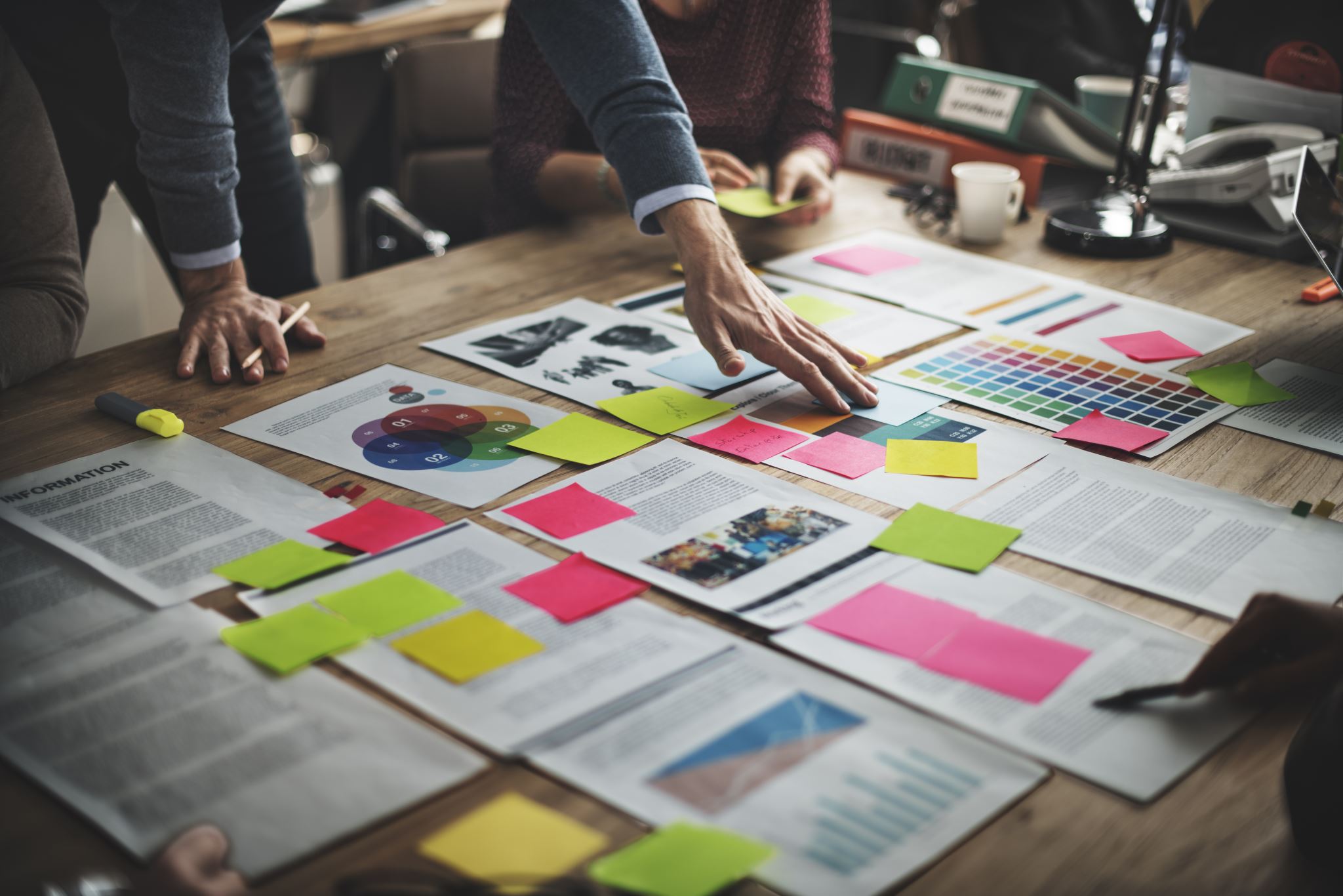 Actividad Grupal: Análisis de Motivación Infantil
Objetivo: Reflexionar sobre la aplicación de la motivación en el aula.

Instrucciones:
En los grupos de trabajo
Elegir un caso práctico.
Analizar tipo de motivación, estrategias y resultados esperados.
Presentar.

Tiempo: 30-40 minutos